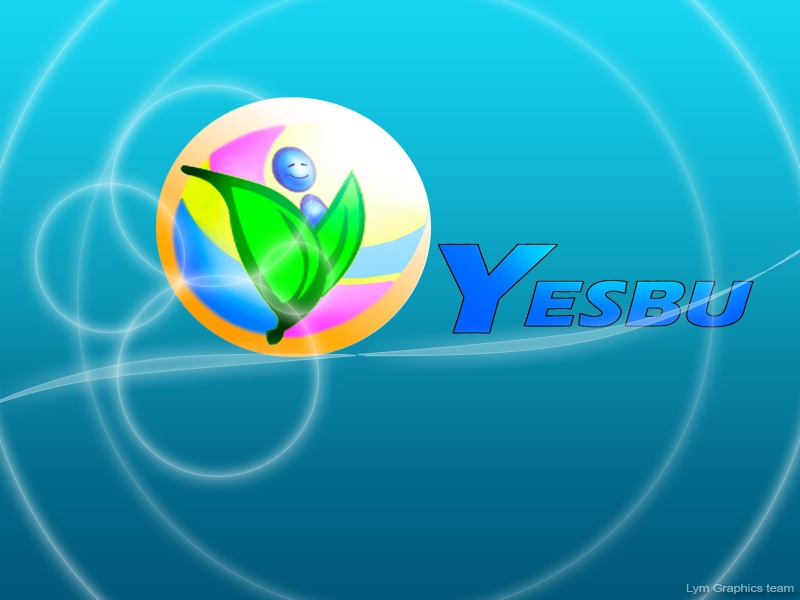 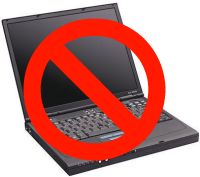 Please
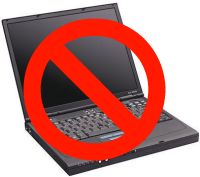 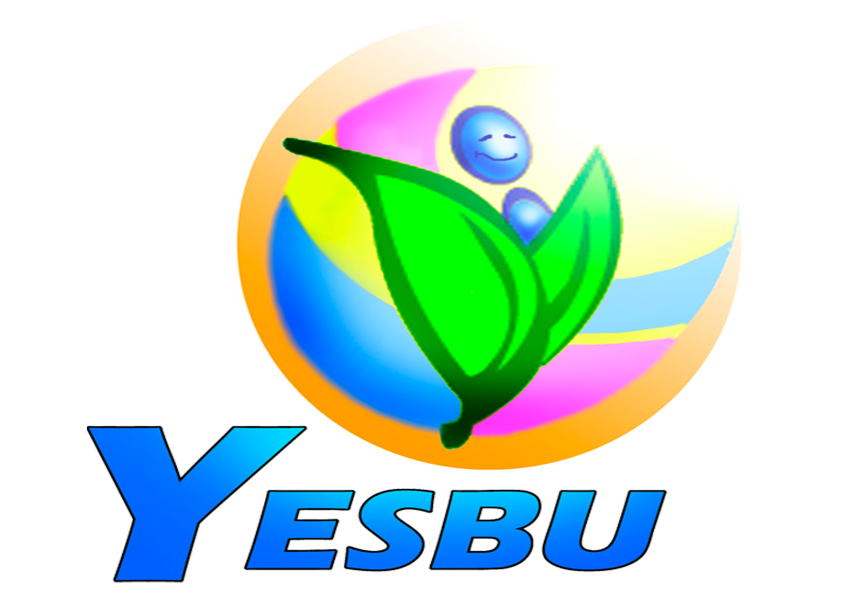 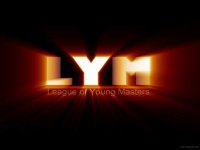 YESBU
شَبَاب مِنْ أَجْلِ بِيئَةٍ مُسْتَدامَةٍ وَفَهْمٍ أَفْضَلْ
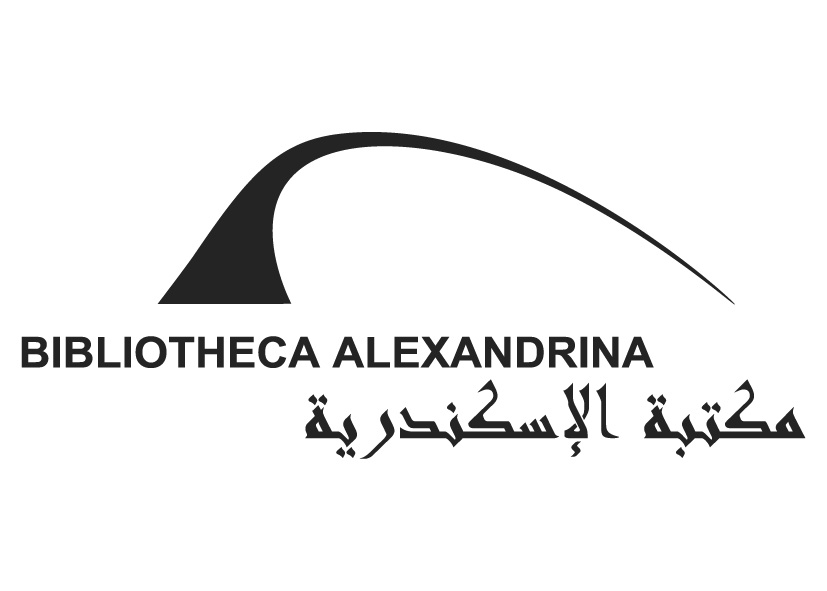 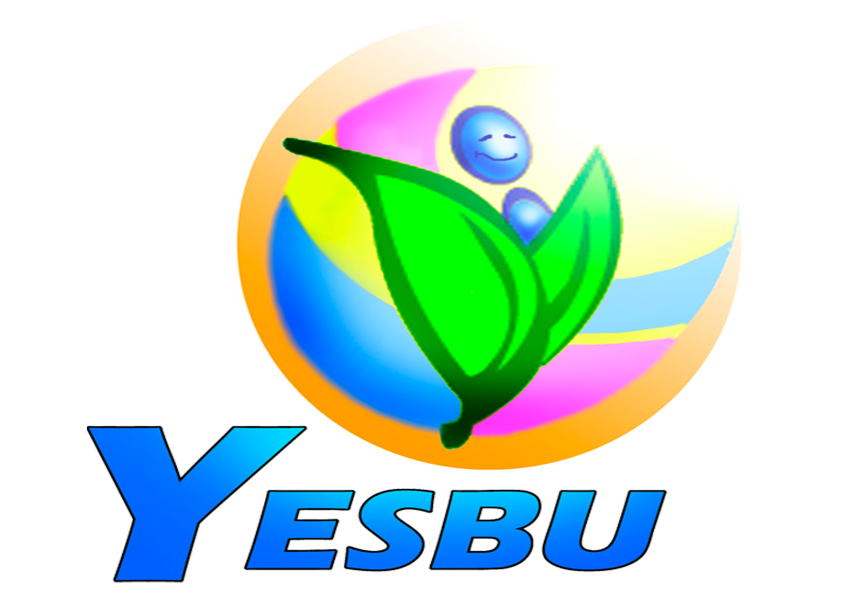 LYM
رَابِطَةُ شَبَابِ الصَّفْوَةِ
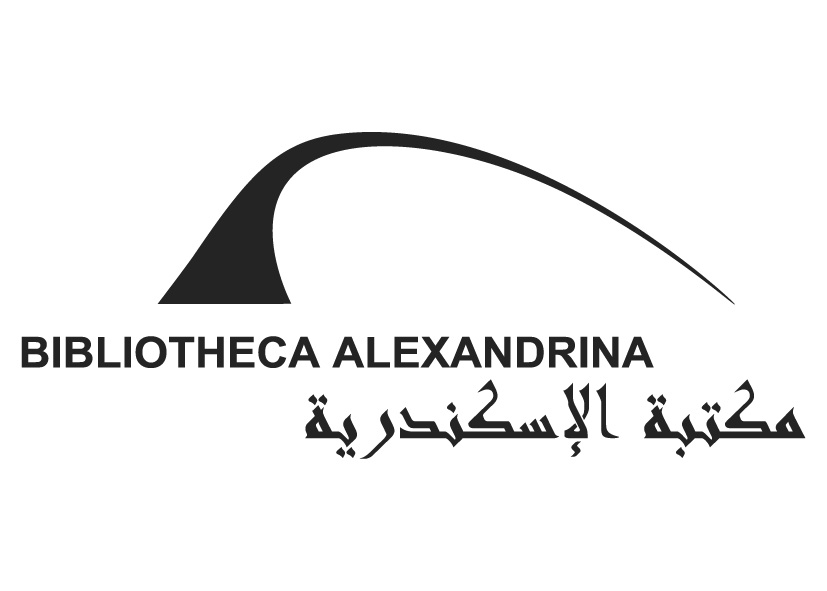 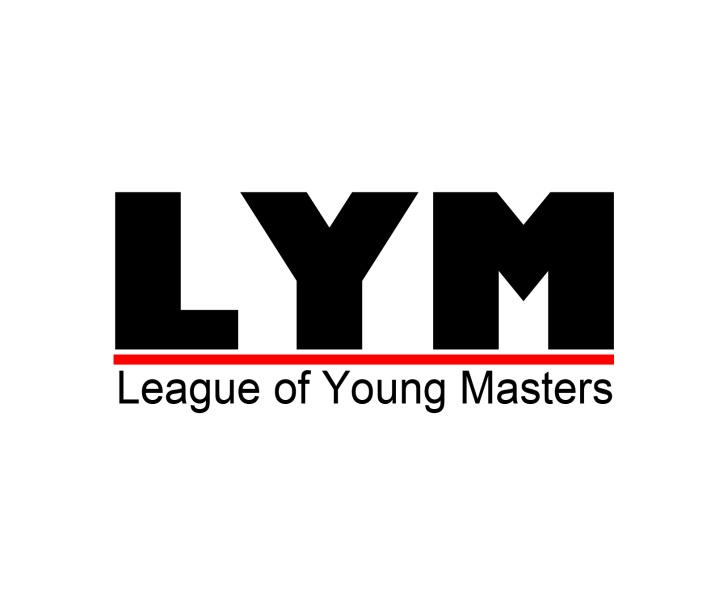 GEYC
AEYC
First convention
Lund, Sweden
Lund, Sweden
The YMP attracted the participation of some 550 young students in schools from over 100 countries around the world. From the 15 to 19 June 2000 young students, along with teachers, gathered for the Convention in Lund, Sweden. The theme was 
   Global Environmental Issues.
Second convention
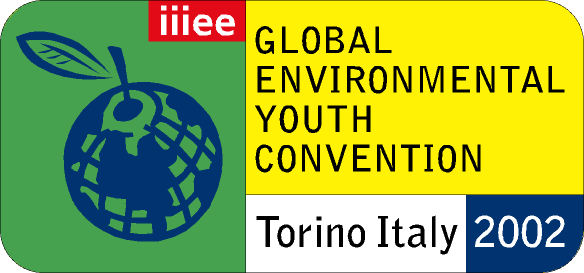 Turin, Italy
Turin, Italy in 2002  From the 29 June to 3 July 2002 the Convention was organised in Turin, Italy. The theme was Sustainable Mobility and Information Communication Technology. With society moving from the "Industrial age" to the "Information society“ the theme encouraged considerable discussion among the 350 young students and teachers
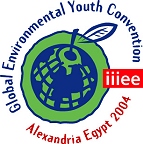 GEYC 2004
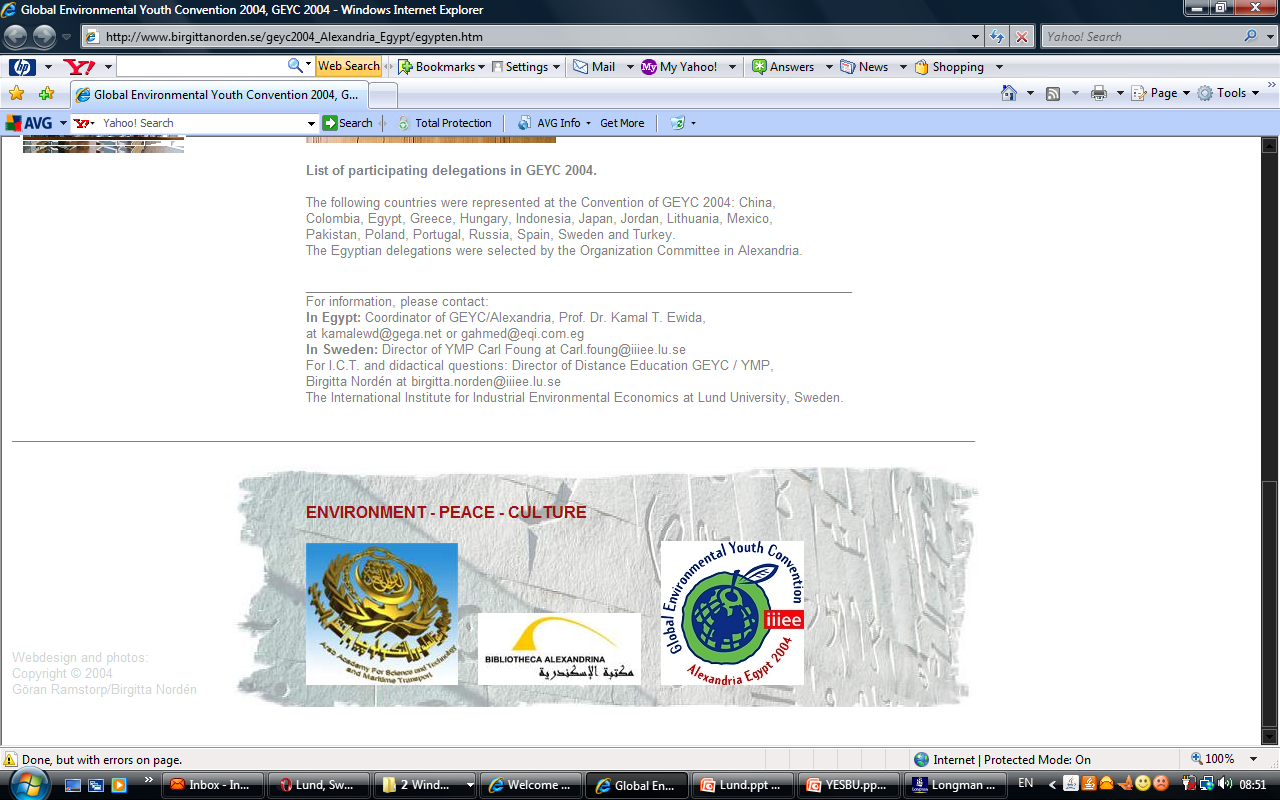 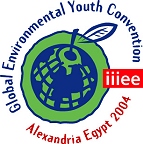 GEYC 2004
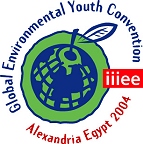 Alexandria, Egypt
Alexandria, Egypt in 2004On the 11 to 15 September 2004 a Convention was organised in Alexandria, Egypt. The theme of the Convention was Environment, Culture and Peace, both nationally and globally. The Convention attracted over 500 young students and teachers from around the world. The major partners for the Convention were Bibliotheca Alexandria and the Arab Academy for Science and Technology.
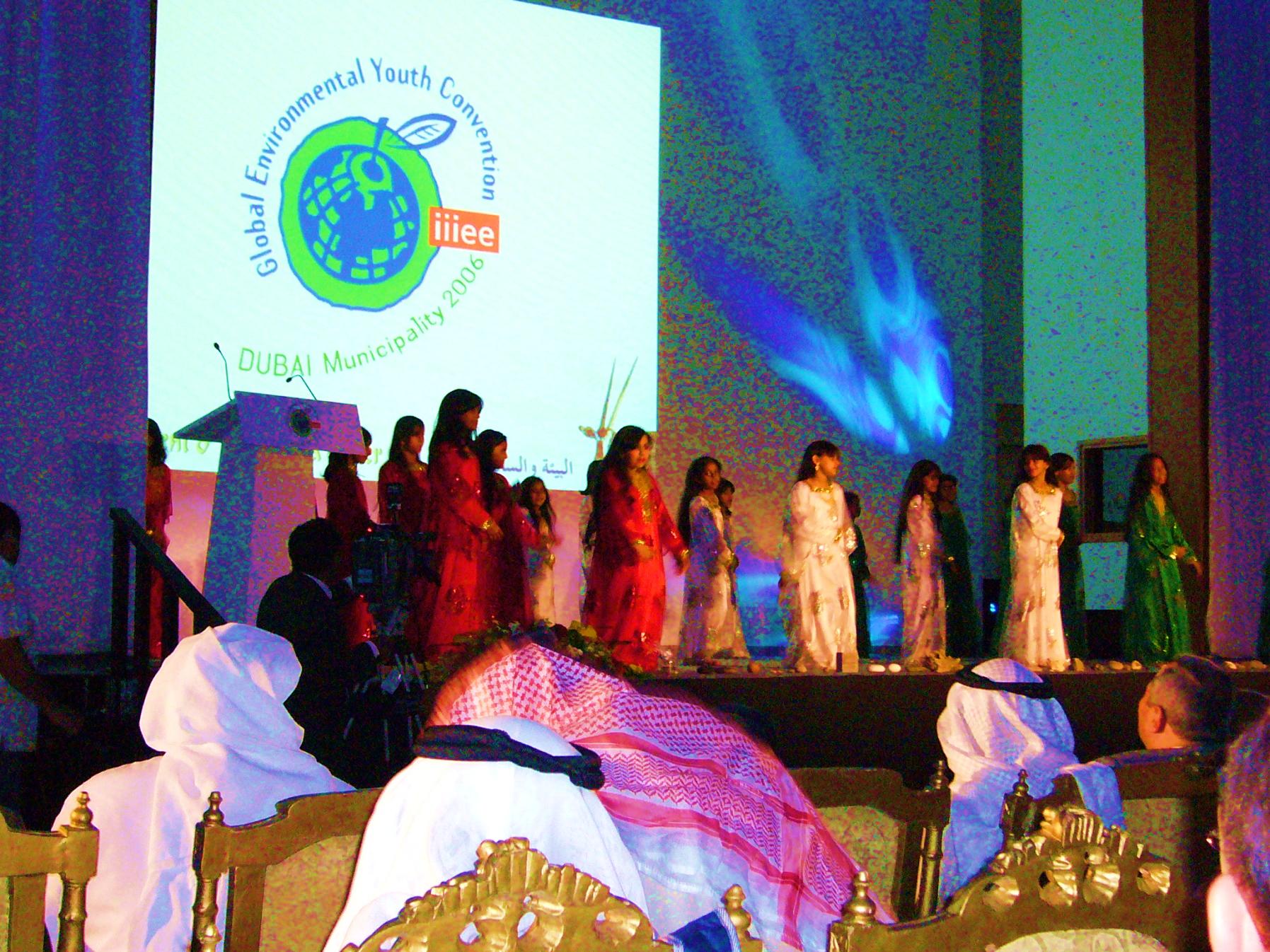 Dubai , 2006
Dubai, UAE in 2006
( 9 to 13 December 2006)
 theme : was Peace and the Environment around the world. Over 500 students and teachers attended. The major partner for the Convention was the Dubai Municipality.
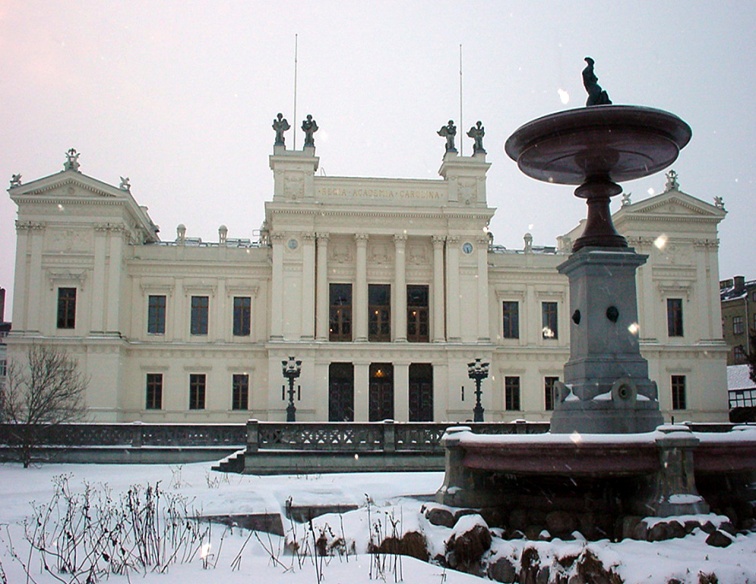 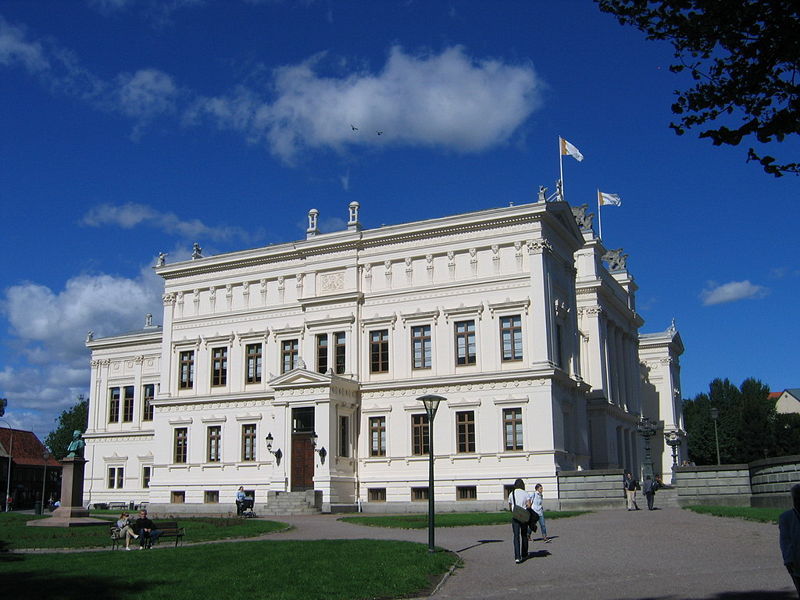 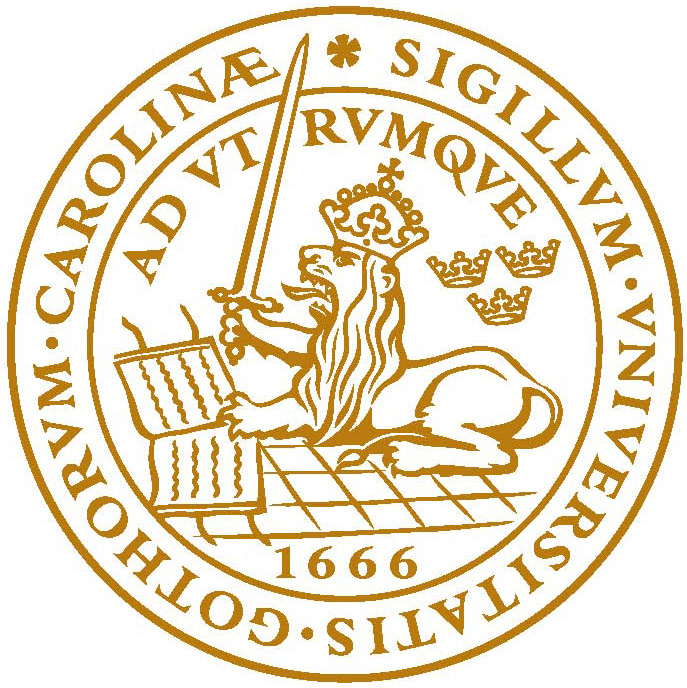 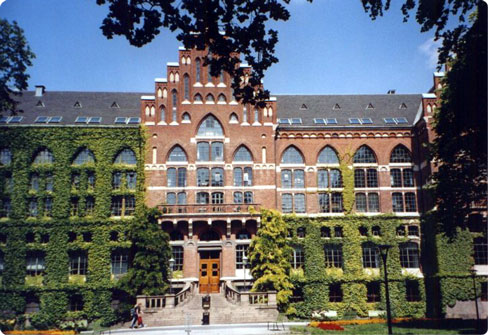 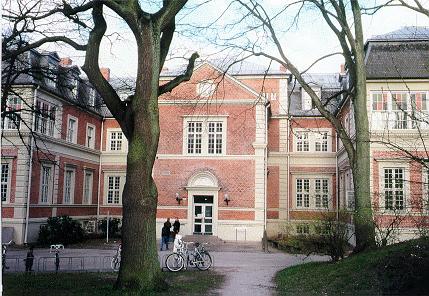 Sustainable  ?
sus‧tain‧a‧ble   adjective 
able to continue 
without causing damage 
to the environment 

Sustainability  noun 
 



Longman Dictionary
Preventive   ?
pre‧vent‧ive / prɪˈventɪv / 

intended to stop something you do not want to happen, such as illness, from happening



 


Longman Dictionary
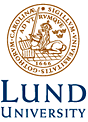 YMP
The Young Masters Programme
YMP
The Young Masters Programme :
   Is  a web-based, 
interactive distance-learning course 
that focuses on issues related to sustainable development and preventive environmental strategies.
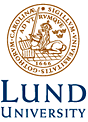 YMP
The Young Masters Programme
The Young Masters Programme is a web-based, interactive distance-learning course 
divided into four parts.
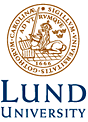 YMP
The Young Masters Programme
Part 1 consists of eight weeks of studies with the main heading “Sustainability – Why?”. 
Part 2 deals with preventive environmental strategies and is called “Sustainability – How?”. 
It consists of ten modules. Each module is estimated to take two to five hours of studies.
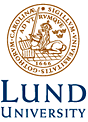 YMP
The Young Masters Programme
Part 3, Project Work, is voluntary but necessary to participate in for the fulfillment of the Young Masters Programme. Here the participants develop a project that applies the learned concepts to real, local situations. The project period is about two months.
Certificate
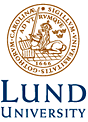 YMP
The Young Masters Programme
Part 4, 
All projects will be evaluated by a jury– the Global Environmental Youth Convention (GEYC). The next Convention will be in 2009, in China.
YESBU
شَبَاب مِنْ أَجْلِ بِيئَةٍ مُسْتَدامَةٍ وَفَهْمٍ أَفْضَلْ
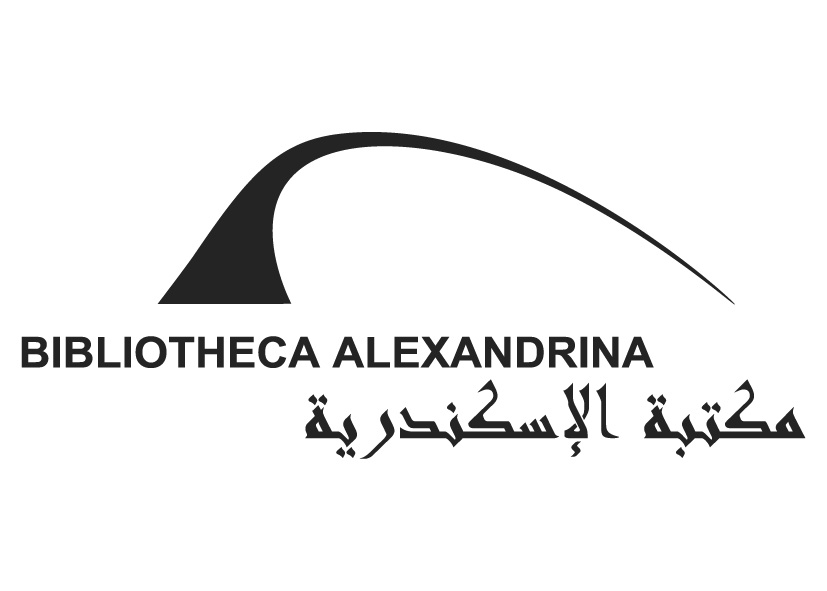 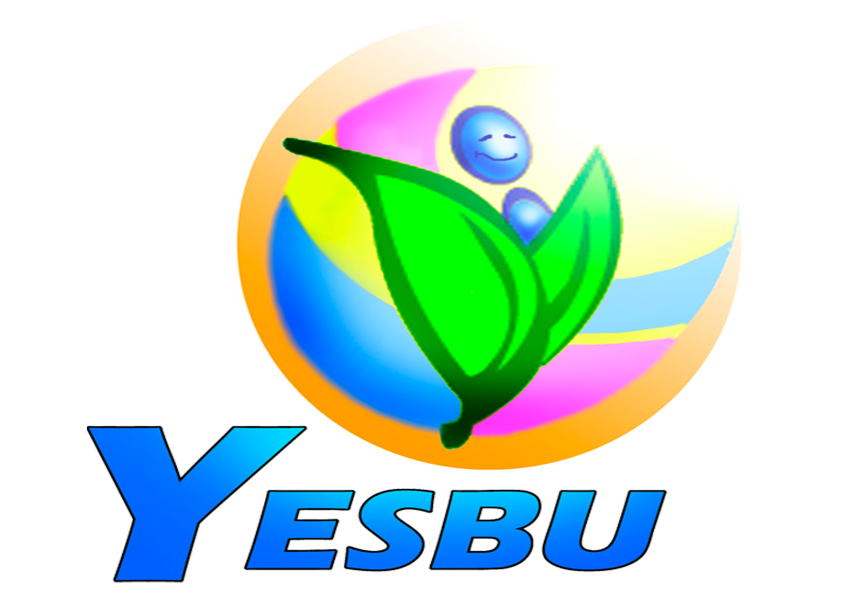 تعريف
مَنْ نَحْنُ؟
تعريف
مجموعة من الشباب فى سن (13-18)  و سن (18-25)

نهدف لتنمية قدراتنا

نجتمع فى مكتبة الإسكندرية منذ عام 2002

يوم السبت السـاعة  5 مساءً و يوم الأحد السـاعة 4 مساءً
الأنشطة
مَاذَا نَفْعَل؟
الأنشطة
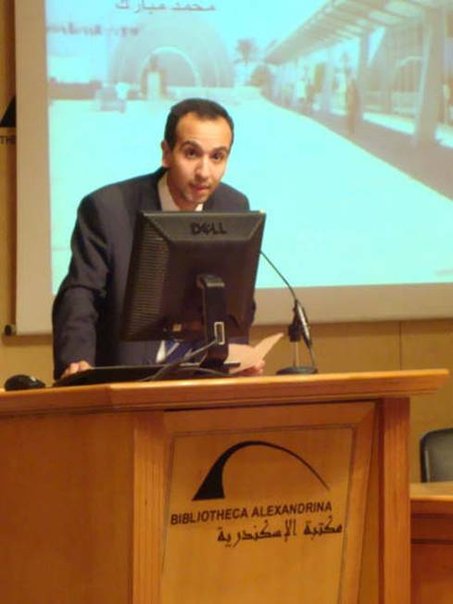 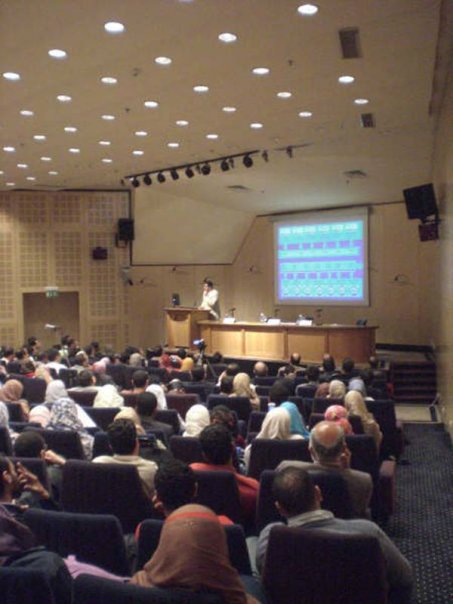 اللقاءات المباشرة الأسبوعية.

ورش العمل.

المؤتمرات.
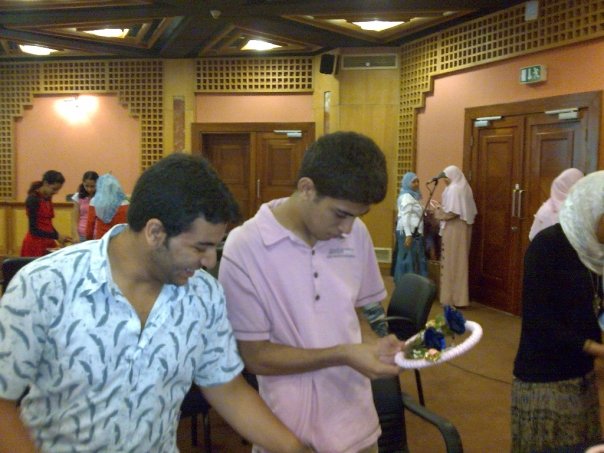 التفاعل
كَيفَ تَعْمَلْ مَعَنَا؟
التفاعل
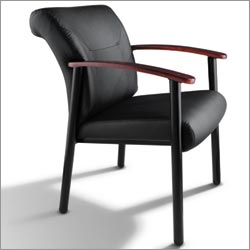 حضورك

شاركنا الرأى

تكلم معنا فى موضوع

شاركنا بفكرة أو مشروع
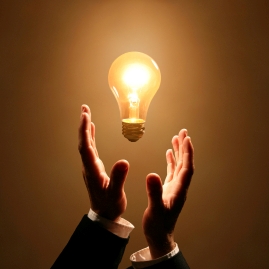 www.yesbu.org
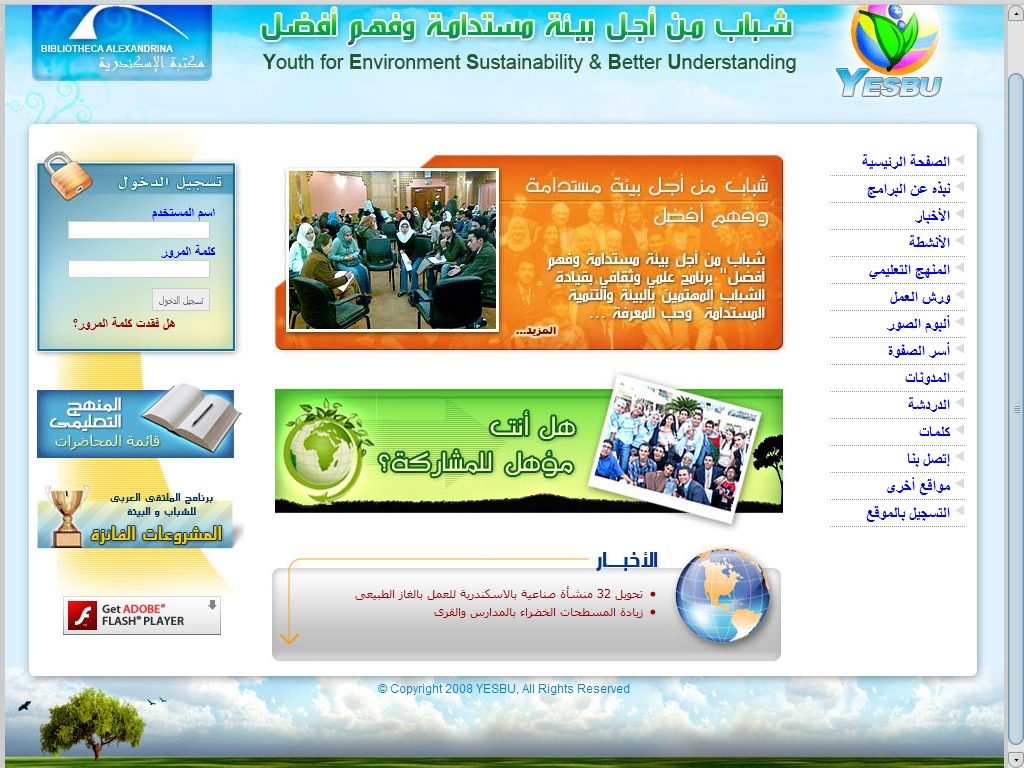 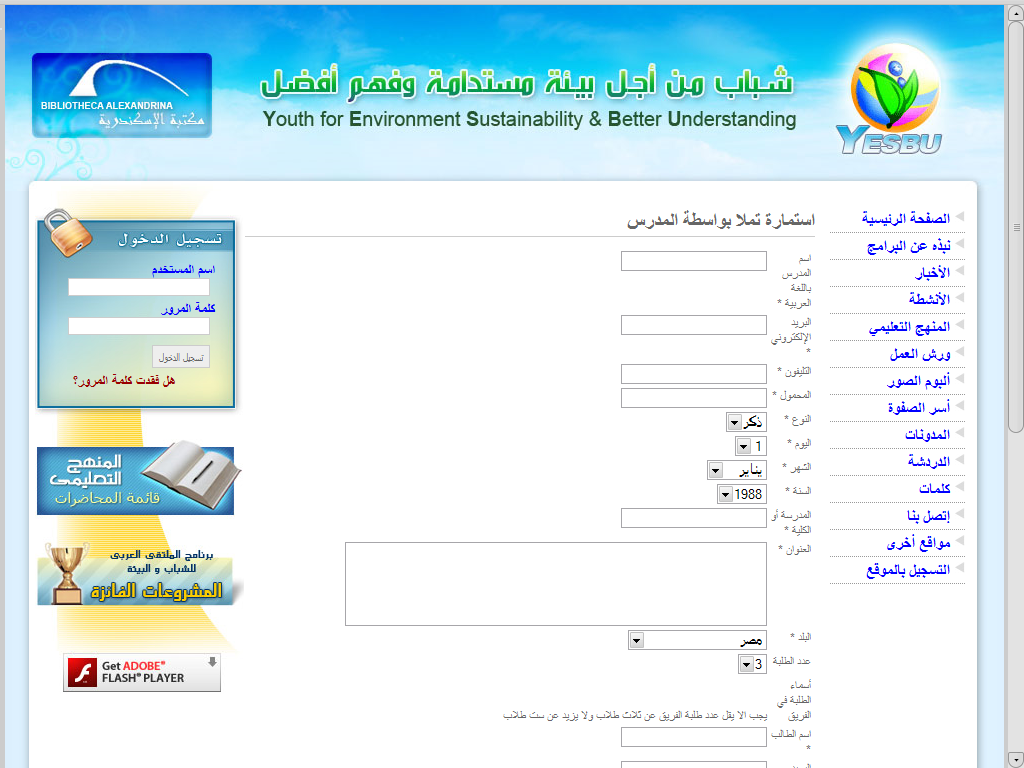 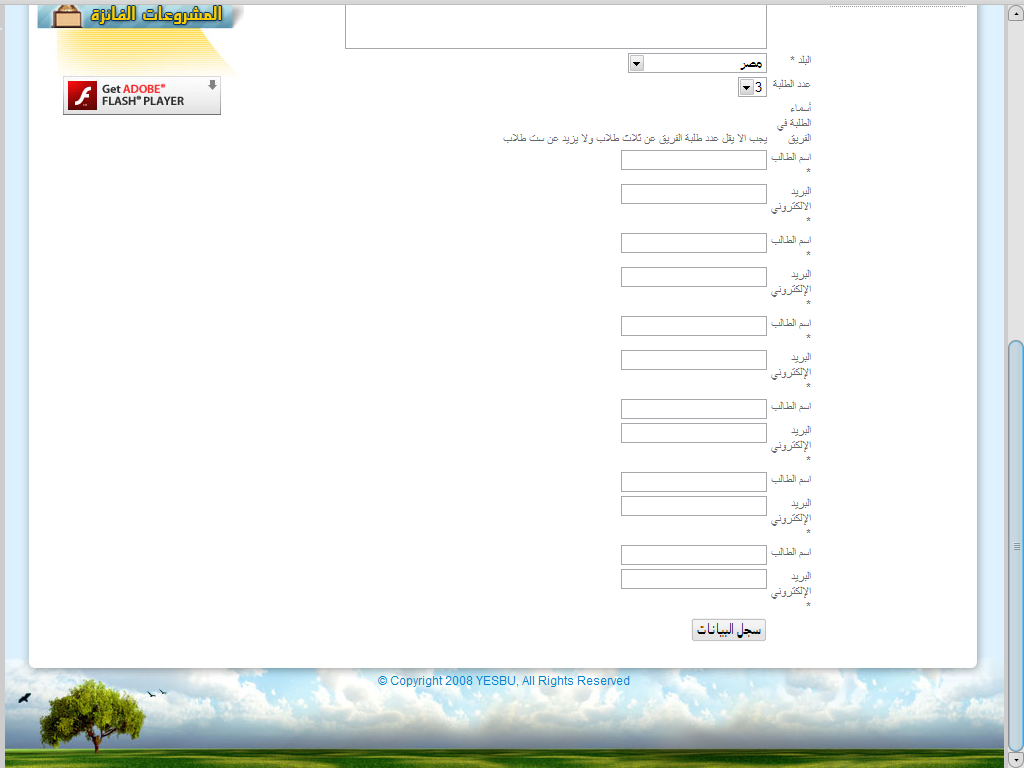 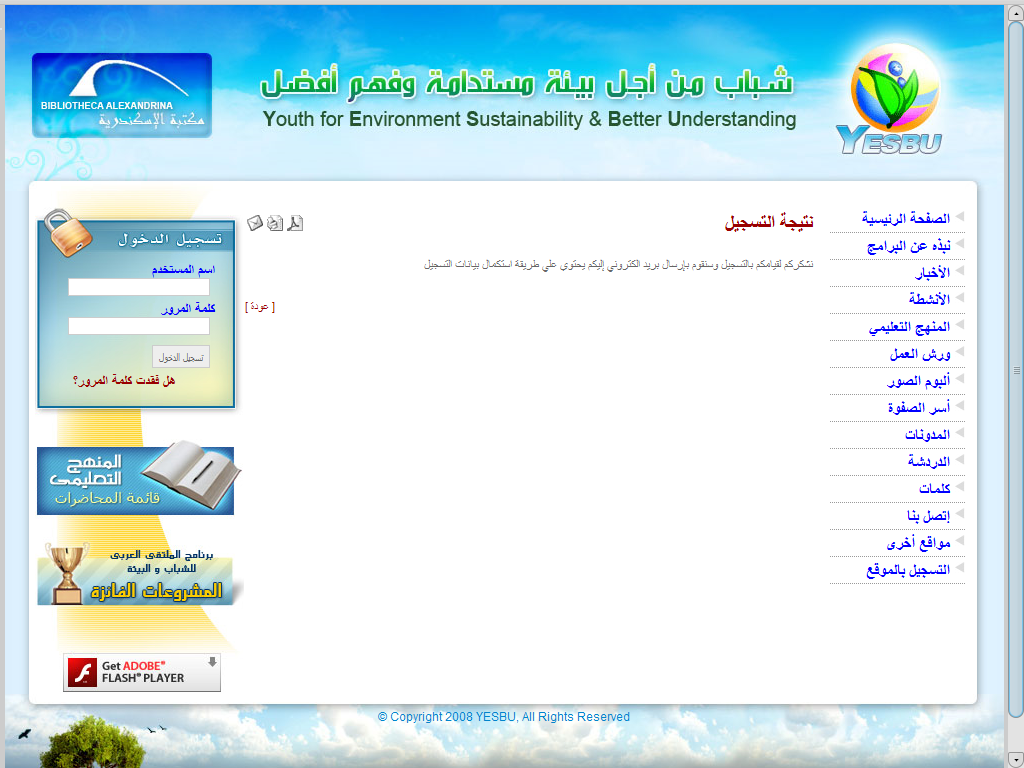 نتيجة التسجيل نشكركم لقيامكم بالتسجيل وسنقوم بإرسال بريد الكتروني إليكم يحتوي علي طريقة استكمال بيانات التسجيل
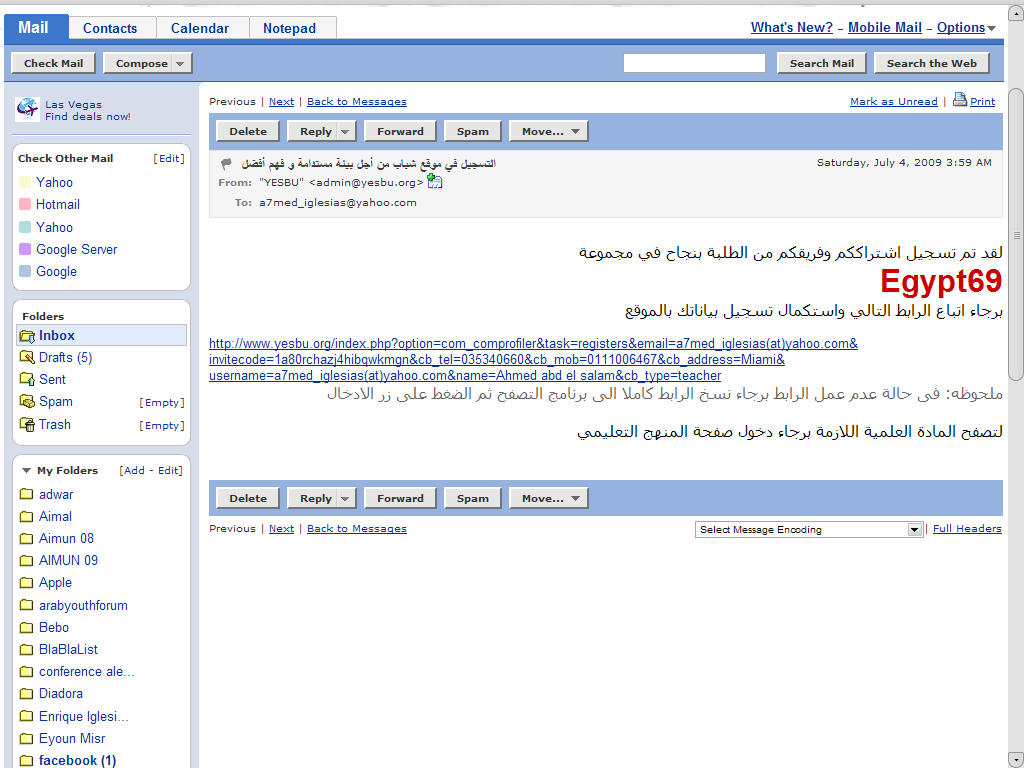 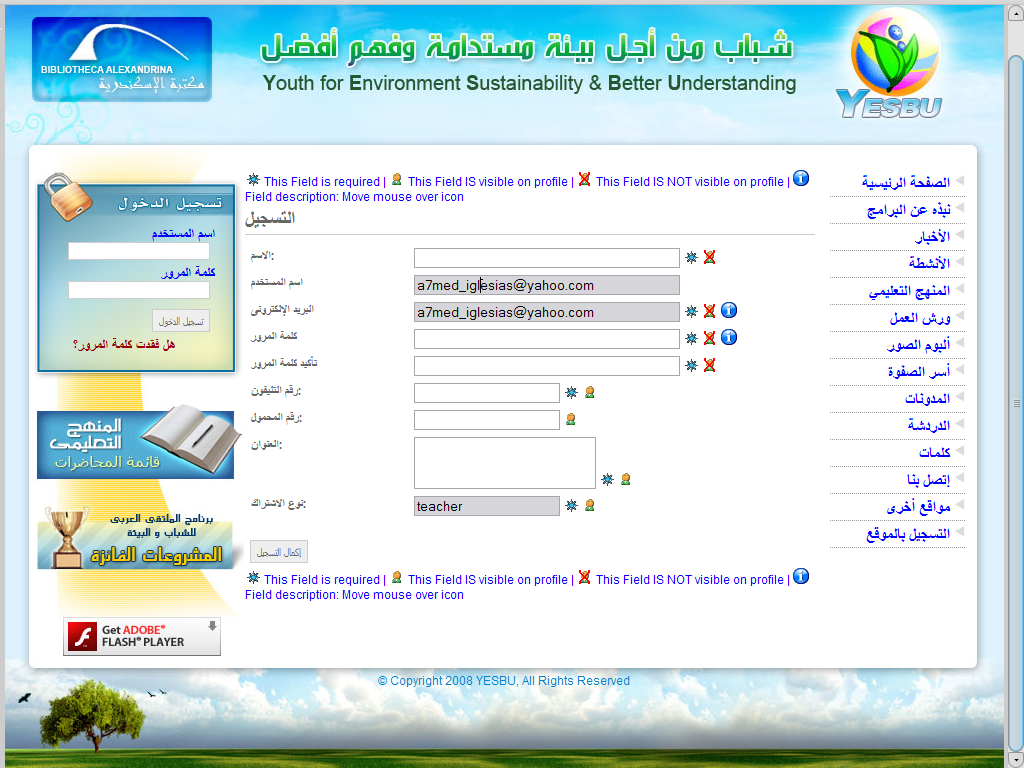 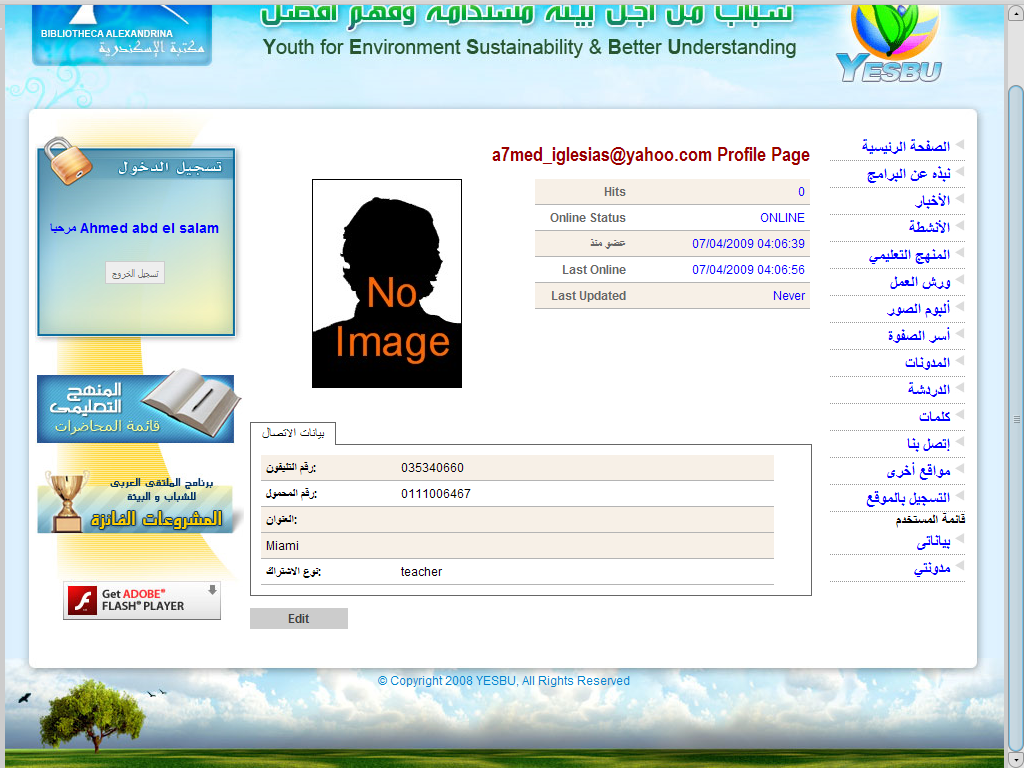 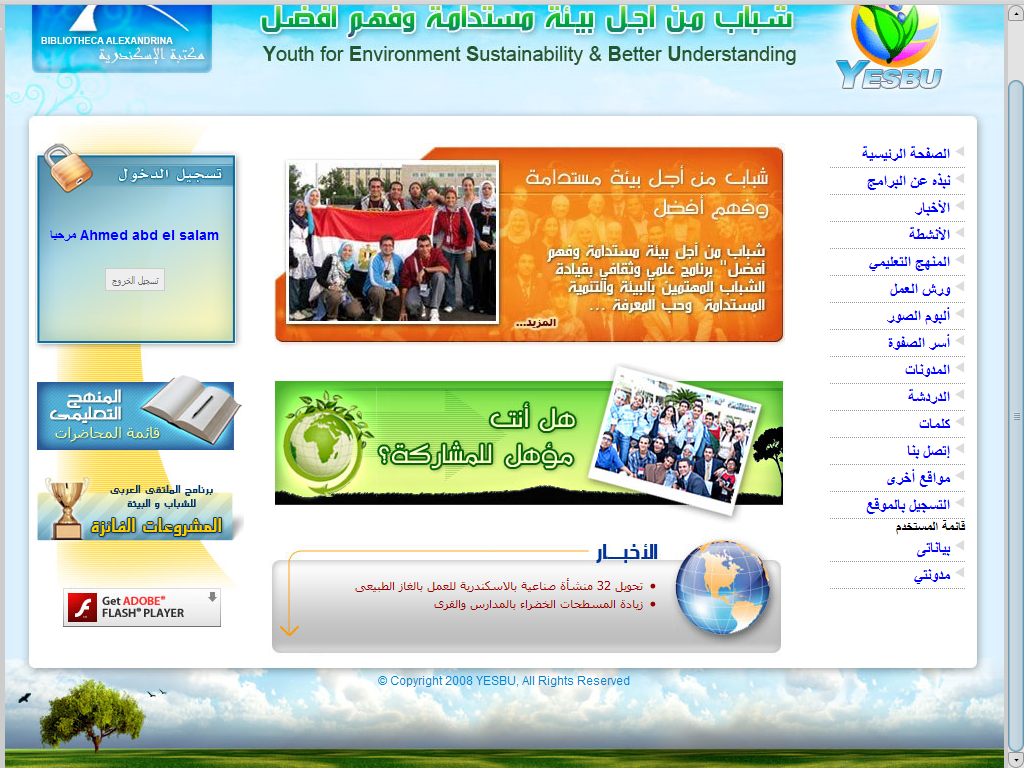 s
التعليم عن بعد
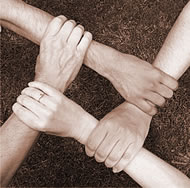 كون مجموعة من 3 إلى 6 أشخاص

اختر مدرسك أو مرشدًا آخر للمجموعة

تابع المحاضرات على الموقع

ابدأ مشروعك و اعرضه علينا
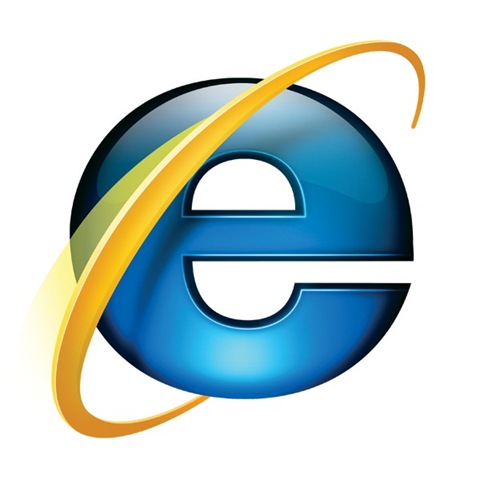 موقع المنهج باللغة العربية
www.yesbu.org
موقع المنهج باللغة الإنجليزية
www.iiiee-ymp.org
If you Need Any Help in your Project …. Feel Free To Contact one of those Volunteers:
Engy Adel
Ali Hassan
Esraa Ramadan
Mohamed Wahbi
Ahmed Abd El-Salam
Nada Zaki
Aya El-Faham
Yomna Adel
If you Need Any Help in your Project …. Feel Free To Contact one of those Volunteers:
Aya El-Faham
Yomna Adel
If you Need Any Help in your Project …. Feel Free To Contact one of those Volunteers:
Esraa Ramadan
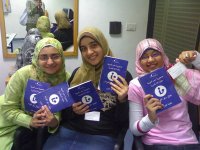 If you Need Any Help in your Project …. Feel Free To Contact one of those Volunteers:
Ali Hassan
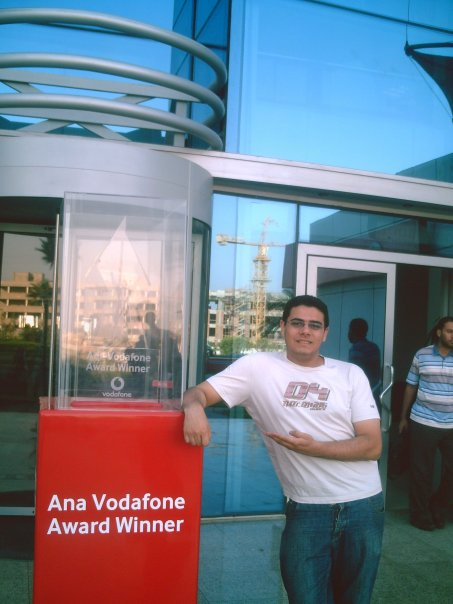 If you Need Any Help in your Project …. Feel Free To Contact one of those Volunteers:
Ahmed Abdel Salam
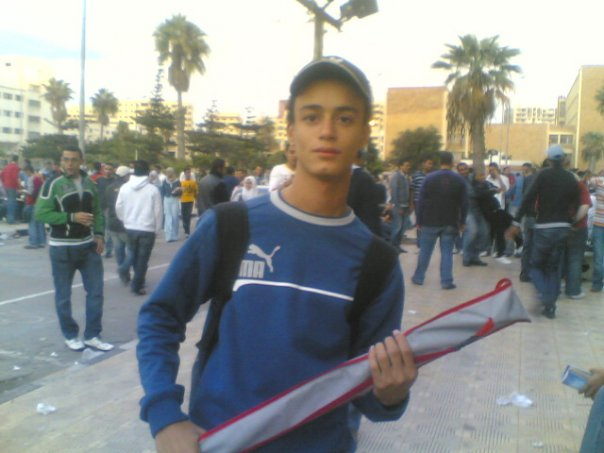 If you Need Any Help in your Project …. Feel Free To Contact one of those Volunteers:
Engy Adel
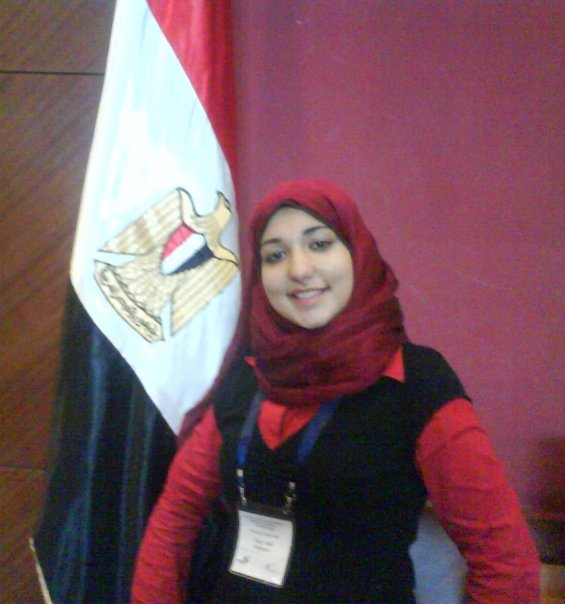 If you Need Any Help in your Project …. Feel Free To Contact one of those Volunteers:
Nada Zaki
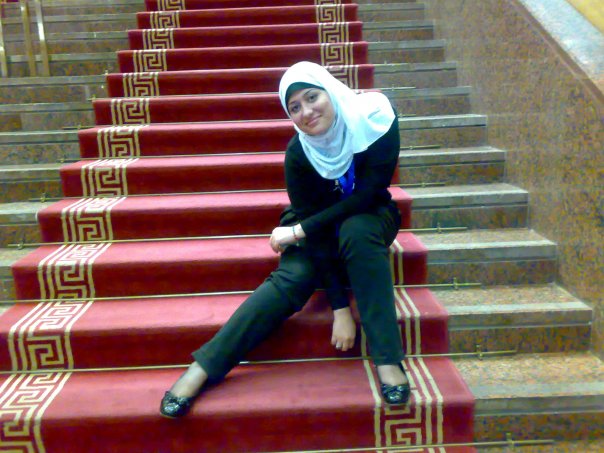 If you Need Any Help in your Project …. Feel Free To Contact one of those Volunteers:
Mohamed Wahbi
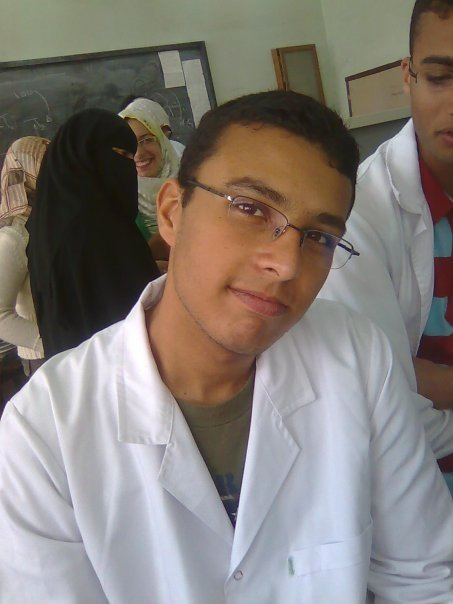 الإنسان لايستطيع النجاح بمفرده
كن معنا لنصبح المستقبل المشرق لبلدنا
معًا يمكننا تحقيق
 التغيير  الفعال
The First Presentation
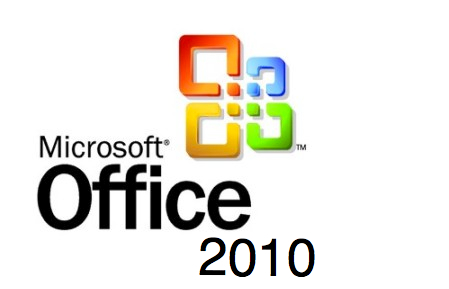 References
the archival website: www.iiiee.lu.se/site.nsf
http://www.iiiee.lu.se/site.nsf/AllDocuments/3FF88126AF2B70EDC1256F6B00489555
www.yesbu.org
شكرًا لكم
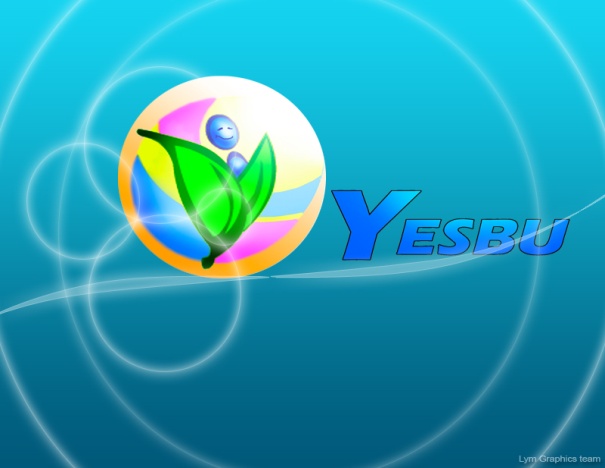 إبراهيم جمال الدين
أحمد رفعت
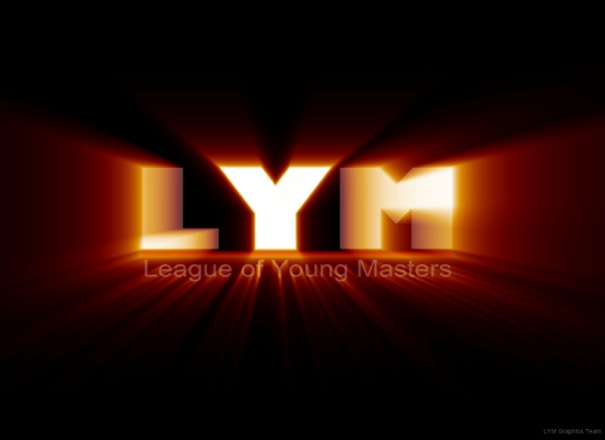 ahmed_refaat30@hotmail.com
fireball_24@hotmail.com			salah.soliman@bibalex.com
ibrahim.gamal.eldin@hotmail.com 	riham.abdelhamid@bibalex.org
Name :
GEYC & AEYC
Place:
Conference center “West Hall”
Date:
18 &19 / 7 / 2009
Presenters:
Ibrahim Gamal
Ahmed Refaat